Az Alapjogi Charta relevanciája az Európai Unió Bíróságának befogadási gyakorlatábanBartha Ildikó, egyetemi docens, DE-ÁJK, MTA-DE Közszolgáltatási KutatócsoportBartha Ildikó, egyetemi docens, DE-ÁJK, MTA-DE Közszolgáltatási Kutatócsoport
TRIIAL – Trust, Independence, Impartiality and Accountability of Judges and Arbitrators under the EU Charter
Bizalom, Függetlenség, Pártatlanság, Számonkérhetőség: Workshop bíróknak és gyakorló jogászoknak az előzetes döntéshozatali eljárásról
workshop 2022. március 10-11.
Befogadás: 

arra vonatkozó döntés, hogy az EUB a feltett kérdést érdemben vizsgálja (azaz hatásköri + elfogadhatósági kérdések is)
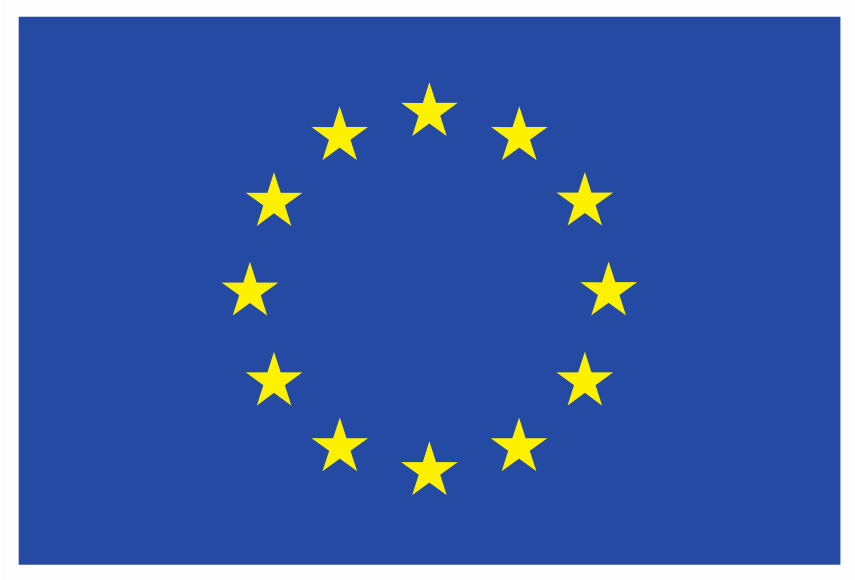 TRIIAL project is co-funded
 by the European Commission
 Directorate General for Justice and Consumers,
 Grant Agreement No. 853832
Az Európai Unió Bíróságának befogadási gyakorlata miként járul hozzá a bírói függetlenség, pártatlanság elveinek érvényesüléséhez?

Milyen szerepe van ebben az EU Alapjogi Chartájának?
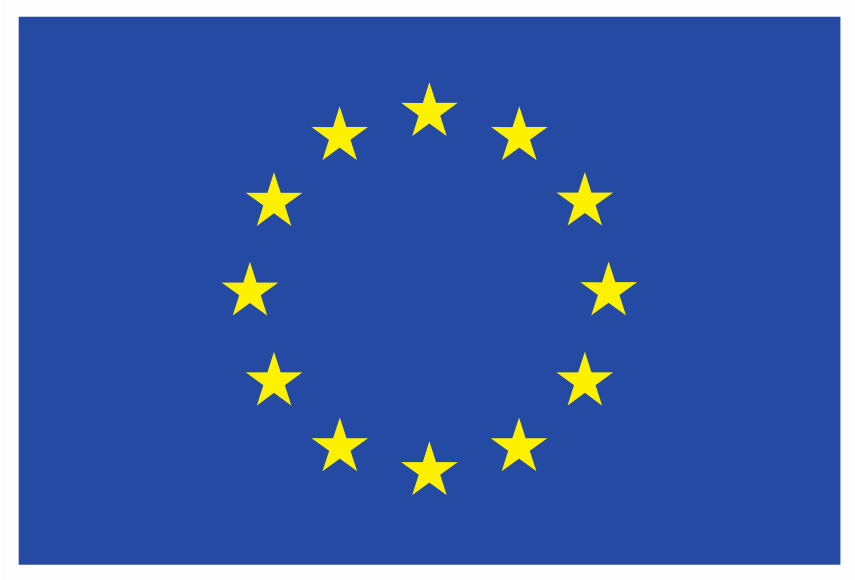 TRIIAL project is co-funded
 by the European Commission
 Directorate General for Justice and Consumers,
 Grant Agreement No. 853832
EU Alapjogi Charta szerepének vizsgálata:

A Charta rendelkezésének értelmezésére vonatkozó kérdés befogadása

A Charta mennyiben járul hozzá a befogadásról való döntéshez
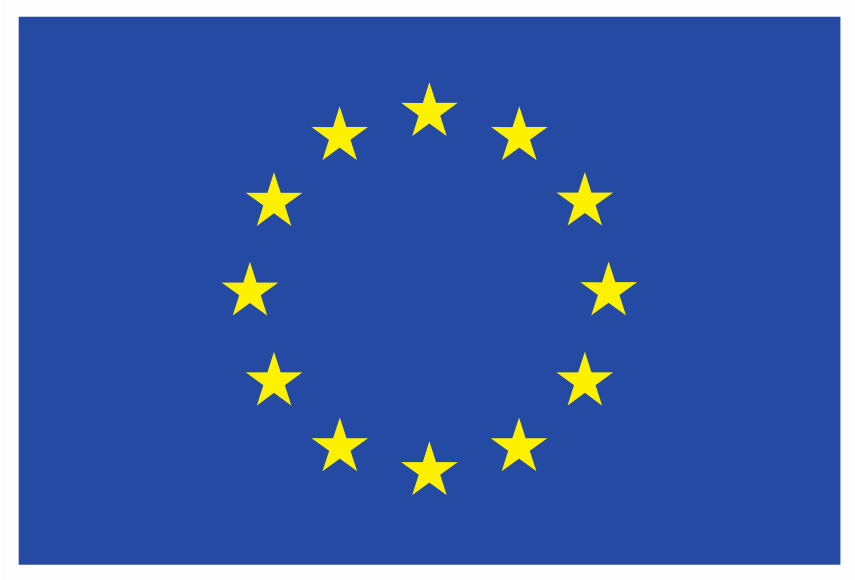 TRIIAL project is co-funded
 by the European Commission
 Directorate General for Justice and Consumers,
 Grant Agreement No. 853832
Az EUB befogadási gyakorlatát meghatározó elvek, szempontok (a Charta alkalmazásának nézőpontjából):

van-e hatásköre az EUB-nak

a feltett kérdés relevanciája

a feltett kérdés hipotetikus/nem hipotetikus jellege

bírói szerv-e az előterjesztő bíróság
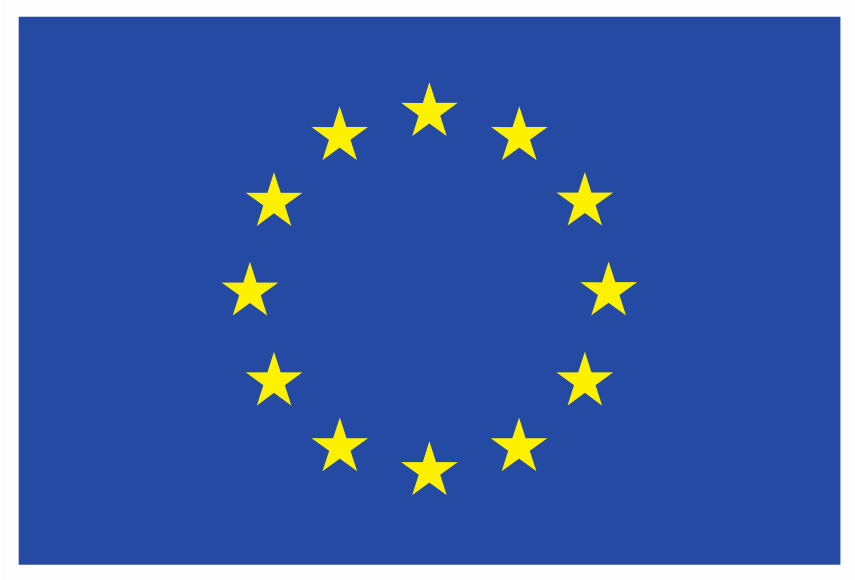 TRIIAL project is co-funded
 by the European Commission
 Directorate General for Justice and Consumers,
 Grant Agreement No. 853832
1. Van-e hatásköre az EUB-nak?

Charta 51. cikk (1) bekezdés:
a Charta rendelkezéseinek a tagállamok csak annyiban címzettjei, amennyiben az Unió jogát hajtják végre

„a Charta rendelkezéseit illetően [...] emlékeztetni kell arra, hogy az EUMSZ 267. cikk szerinti előzetes döntéshozatalra utalás keretében a Bíróság kizárólag a számára biztosított hatáskörök korlátain belül értelmezheti az uniós jogot”
(C‑585/18., C‑624/18. és C‑625/18. A. K. ítélet)
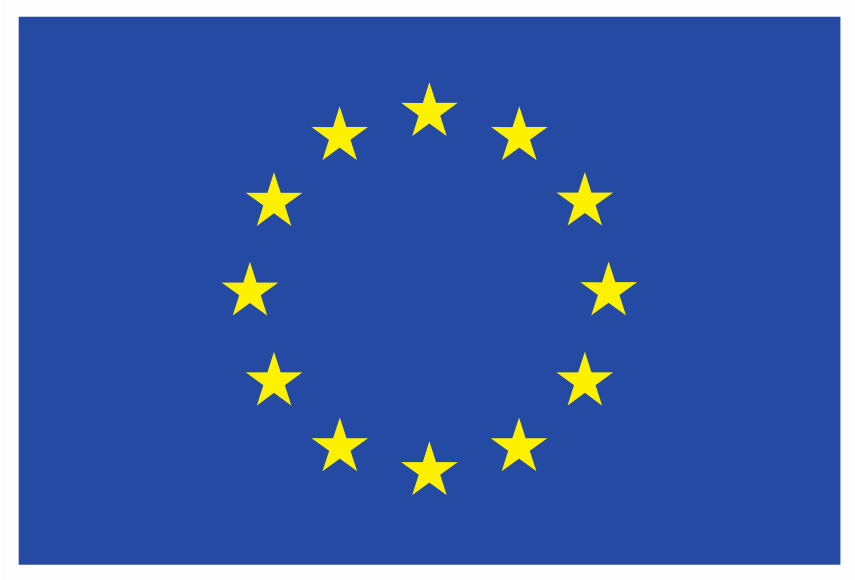 TRIIAL project is co-funded
 by the European Commission
 Directorate General for Justice and Consumers,
 Grant Agreement No. 853832
C-64/16. sz. Associação Sindical dos Juízes Portugueses ítéletEUSz 19. cikk
A tagállamok megteremtik azokat a jogorvoslati lehetőségeket, amelyek az uniós jog által szabályozott területeken a hatékony jogvédelem biztosításához szükségesek.
Charta 47. cikk
Mindenkinek, akinek az Unió joga által biztosított jogait és szabadságait megsértették, az e cikkben megállapított feltételek mellett joga van a bíróság előtti hatékony jogorvoslathoz.
Mindenkinek joga van arra, hogy ügyét a törvény által megelőzően létrehozott független és pártatlan bíróság tisztességesen, nyilvánosan és ésszerű időn belül tárgyalja. Mindenkinek biztosítani kell a lehetőséget tanácsadás, védelem és képviselet igénybevételéhez.
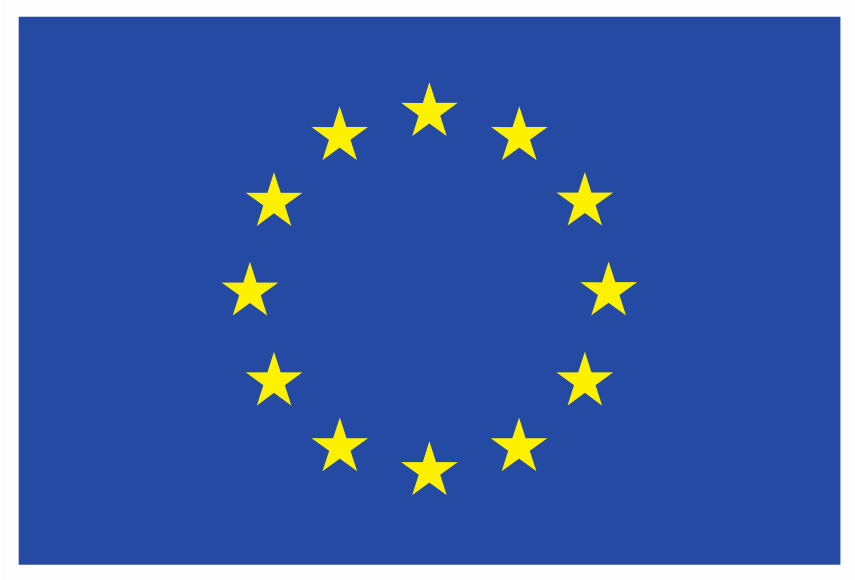 TRIIAL project is co-funded
 by the European Commission
 Directorate General for Justice and Consumers,
 Grant Agreement No. 853832
E jogvédelem biztosítása érdekében az ilyen fórum függetlenségének megőrzése alapvető fontosságú, amint azt a Charta 47. cikkének második bekezdése megerősíti, amely a hatékony jogorvoslathoz való alapvető joghoz fűződő követelmények sorában említi a „független” bírósághoz való fordulást.
A nemzeti bíróságok függetlensége különösen alapvető azon igazságügyi együttműködési rendszer megfelelő működése szempontjából, amelyet az EUMSZ 267. cikkben előírt előzetes döntéshozatali mechanizmus megtestesít, e mechanizmust csak olyan, az uniós jog alkalmazásáért felelős fórum hozhatja működésbe, amely többek között ezen, függetlenségre vonatkozó feltételt teljesíti.
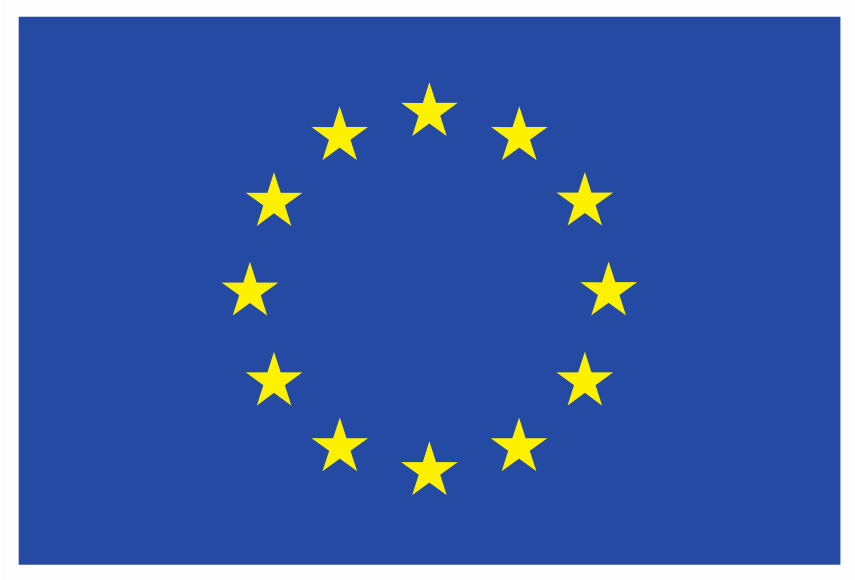 TRIIAL project is co-funded
 by the European Commission
 Directorate General for Justice and Consumers,
 Grant Agreement No. 853832
„bár a tagállamokban az igazságszolgáltatás megszervezése a tagállamok hatáskörébe tartozik, e hatáskör gyakorlása során a tagállamok kötelesek tiszteletben tartani az uniós jogból eredő kötelezettségeiket, és ez lehet a helyzet többek között a bírák kinevezéséről szóló határozatok elfogadására vonatkozó nemzeti szabályokat, és adott esetben az ilyen kinevezési eljárásokkal összefüggésben alkalmazandó bírósági felülvizsgálatra vonatkozó szabályokat illetően is”
(C-487/19. W. Ż. ítélet, C-748/19–C-754/19. WB és társai ítélet)
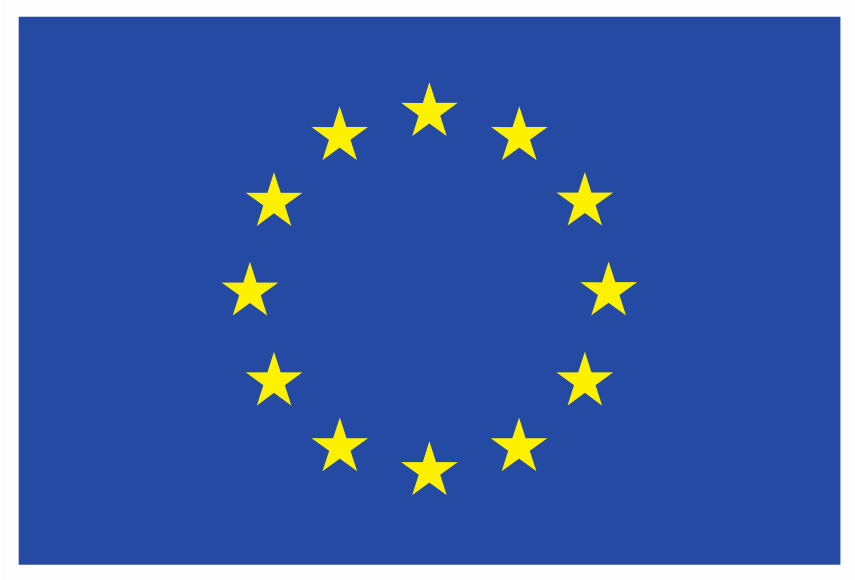 TRIIAL project is co-funded
 by the European Commission
 Directorate General for Justice and Consumers,
 Grant Agreement No. 853832
2. A feltett kérdés relevanciája:

„kizárólag a nemzeti bíróság feladata […] az ügy sajátosságaira tekintettel megítélni mind az előzetes határozathozatalra utaló határozat szükségességét ítéletének a meghozatalához, mind pedig az általa a Bíróság elé terjesztett kérdések relevanciáját. Következésképpen, ha a feltett kérdések valamely uniós jogi szabály értelmezésére vonatkoznak, a Bíróság főszabály szerint köteles határozatot hozni”
(C‑585/18., C‑624/18. és C‑625/18. A. K. ítélet: korábbi ítélkezési gyakorlat megerősítése)
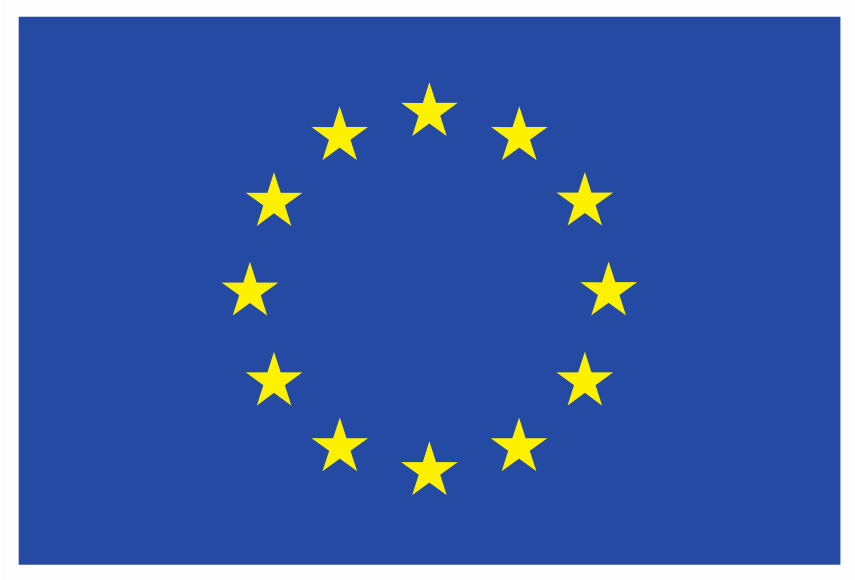 TRIIAL project is co-funded
 by the European Commission
 Directorate General for Justice and Consumers,
 Grant Agreement No. 853832
„az uniós jogra vonatkozó kérdések releváns voltát vélelmezni kell. A Bíróság csak akkor utasíthatja el a nemzeti bíróságok által előterjesztett előzetes döntéshozatal iránti kérelmet, ha az uniós jogi szabály kért értelmezése nyilvánvalóan semmilyen összefüggésben nincs az alapügy tényállásával vagy tárgyával, ha a probléma hipotetikus jellegű, vagy ha nem állnak a Bíróság rendelkezésére azok a ténybeli vagy jogi elemek, amelyek szükségesek ahhoz, hogy az elé terjesztett kérdésekre hasznos választ adhasson ”
(C‑585/18., C‑624/18. és C‑625/18. A. K. ítélet: korábbi ítélkezési gyakorlat megerősítése)
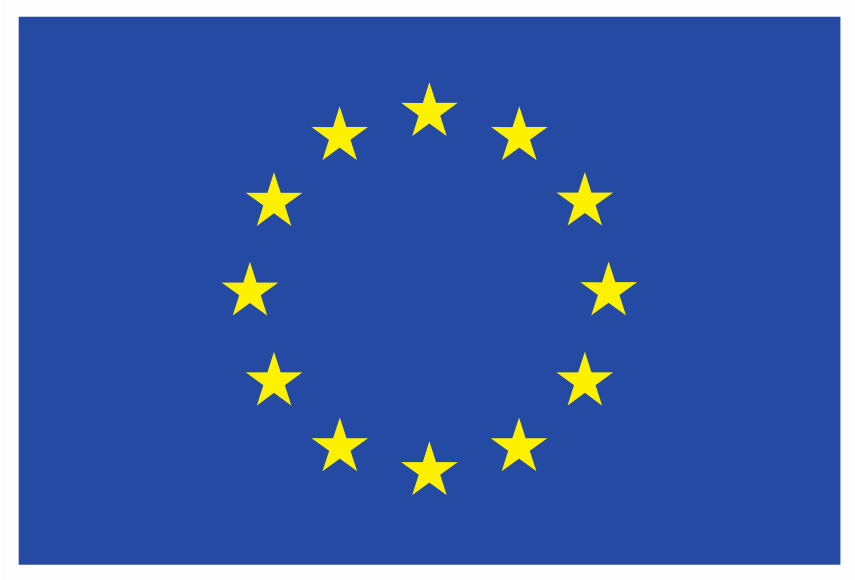 TRIIAL project is co-funded
 by the European Commission
 Directorate General for Justice and Consumers,
 Grant Agreement No. 853832
„[az A.K. ügyben] a kérdést előterjesztő bíróság célja nem az előtte indított és az uniós jog hatálya alá tartozó más kérdésekre is vonatkozó jogviták érdemével, hanem konkrétan egy általa a peres eljárást megelőzően eldöntendő, eljárási jellegű problémával kapcsolatos felvilágosításkérés, mivel az említett probléma e bíróságnak a hivatkozott jogviták elbírálására vonatkozó hatáskörét érinti”
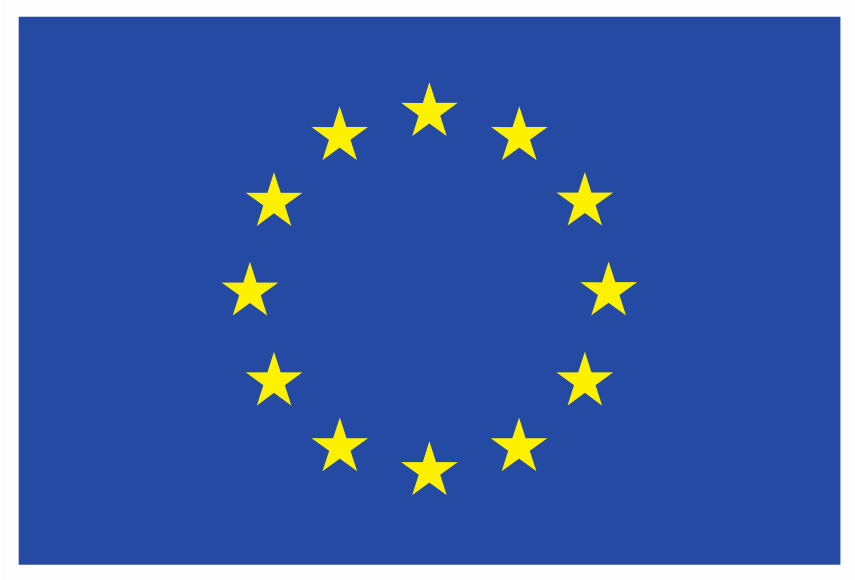 TRIIAL project is co-funded
 by the European Commission
 Directorate General for Justice and Consumers,
 Grant Agreement No. 853832
„a Bíróság hatáskörrel rendelkezik arra, hogy megjelölje a nemzeti bíróság számára az uniós jog azon tényezőit, amelyek az előtte felmerülő hatásköri probléma megoldásához vezethetnek […]. Így van ez különösen akkor, ha […] a felmerült kérdések azzal kapcsolatosak, hogy az olyan jogvita elbírálására általában illetékes nemzeti fórum, amelyben valamely jogalany az általa az uniós jogra alapított valamely jogra hivatkozik, teljesíti‑e a Charta 47. cikke, valamint 2000/78 irányelv 9. cikkének (1) bekezdése által biztosított hatékony bírói jogorvoslathoz való jogból eredő követelményeket.”
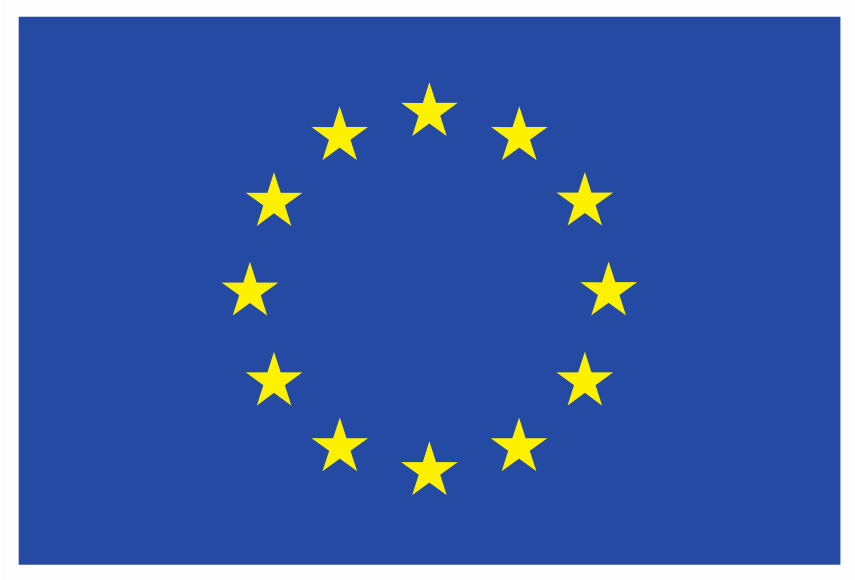 TRIIAL project is co-funded
 by the European Commission
 Directorate General for Justice and Consumers,
 Grant Agreement No. 853832
Tagállami jogszabálymódosítás alapján meg kell szüntetni az eljárást?

C‑585/18., C‑624/18. és C‑625/18. A. K. ítélet:

„az a körülmény, hogy a […] nemzeti rendelkezések előírják az alapeljárásban szóban forgóhoz hasonló jogviták lezárását, főszabály szerint és a kérdést előterjesztő bíróságnak […] az ilyen lezárást vagy okafogyottá válást elrendelő határozata hiányában, nem vezetheti a Bíróságot az arra való következtetéshez, hogy már nem szükséges az elé előzetes döntéshozatalra terjesztett kérdések eldöntése.”
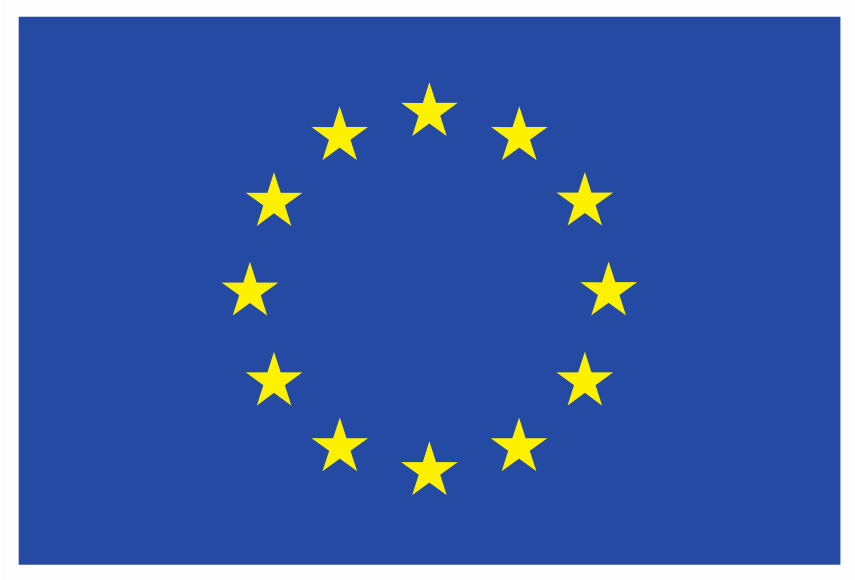 TRIIAL project is co-funded
 by the European Commission
 Directorate General for Justice and Consumers,
 Grant Agreement No. 853832
Az eljárás lefolytatása nem jogszerű a tagállami eljárási szabályok alapján?

„A lengyel kormány úgy érvel, hogy a C‑624/18. és C‑625/18. sz. ügyben előterjesztett [….] kérdés elfogadhatatlan. Először is, ezek a kérdések okafogyottak, […] mivel az előzetes döntéshozatalra utalást kezdeményező munkaügyi és társadalombiztosítási tanács előtt folyamatban lévő eljárások a polgári perrendtartás [szerint] a bíróságok összetételére és hatáskörére vonatkozó szabályok megsértése miatt semmisek. […]”
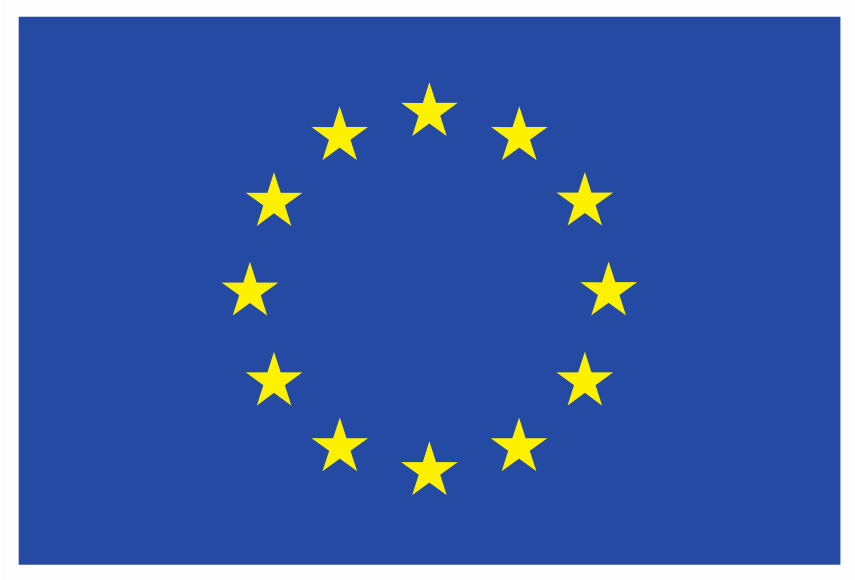 TRIIAL project is co-funded
 by the European Commission
 Directorate General for Justice and Consumers,
 Grant Agreement No. 853832
„Másodszor, az említett kérdésekre adandó válaszok semmi esetre sem hatalmazhatják fel a kérdést előterjesztő bíróságot arra, hogy a Sąd Najwyższy (legfelsőbb bíróság) másik tanácsának a hatáskörébe tartozó ügyekben járjon el, anélkül hogy ne sértenék meg a tagállamoknak az igazságszolgáltatás megszervezésére vonatkozó kizárólagos hatáskörét, és ne lépnének túl az Uniónak biztosított hatáskörön, következésképpen az említett válaszok az alapeljárások megoldása szempontjából nem is bizonyulhatnak relevánsnak.”
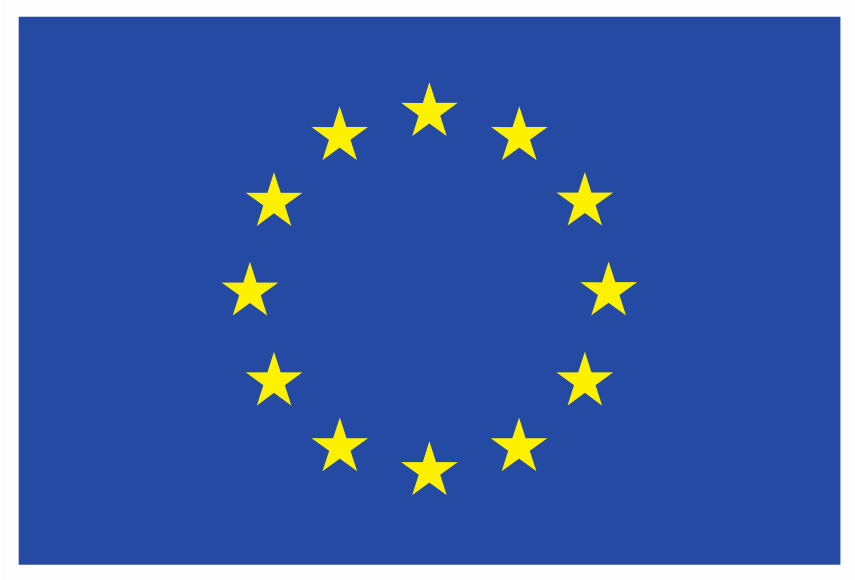 TRIIAL project is co-funded
 by the European Commission
 Directorate General for Justice and Consumers,
 Grant Agreement No. 853832
EUB:
„Az említett kérdések [...] pontosan arra vonatkoznak, hogy az érintett tagállamban hatályos, a bírósági hatáskörök megosztására vonatkozó nemzeti szabályok ellenére a kérdést előterjesztő bírósághoz hasonló bíróság az e kérdésekben érintett uniós jogi rendelkezések értelmében köteles‑e mellőzni az említett nemzeti szabályok alkalmazását, és az alapeljárásokat illetően adott esetben bírósági hatáskört vállalni. Márpedig egy olyan ítélet, amellyel a Bíróság megerősítené az ilyen kötelezettség fennállását, kötelezné a kérdést előterjesztő bíróságot és a Lengyel Köztársaság valamennyi más szervét, anélkül hogy az eljárások semmisségére vagy a bírósági hatáskörök megosztására vonatkozó belső rendelkezések, amelyekre a lengyel kormány hivatkozik, annak akadályát képezhetnék.”
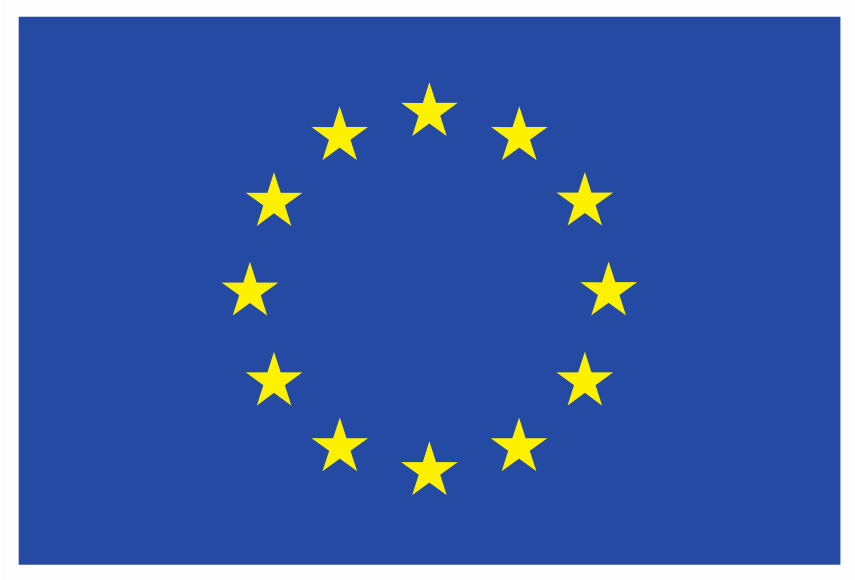 TRIIAL project is co-funded
 by the European Commission
 Directorate General for Justice and Consumers,
 Grant Agreement No. 853832
3. Hipotetikus/nem hipotetikus jelleg:

C-748/19–C-754/19. WB és társai ítélet:
„a lengyel kormány azt állítja, hogy az előzetes döntéshozatalra előterjesztett kérdés hipotetikus jellegű, mivel a Bíróság e kérdésre adott válasza nem befolyásolhatja az alapügyekben folyó büntetőeljárás további menetét. Eljárásjogi szempontból ugyanis, még ha a Bíróság megállapítaná is, hogy a bírák kirendelésére vonatkozó, szóban forgó rendelkezések ellentétesek az uniós joggal, az ítélkező testület elnöke nem alkalmazhatna ilyen értelmezést, mivel még az uniós jog alapján sem lenne jogosult arra, hogy az ítélkező testület egy másik tagját megfossza az ítélkezés jogától.”
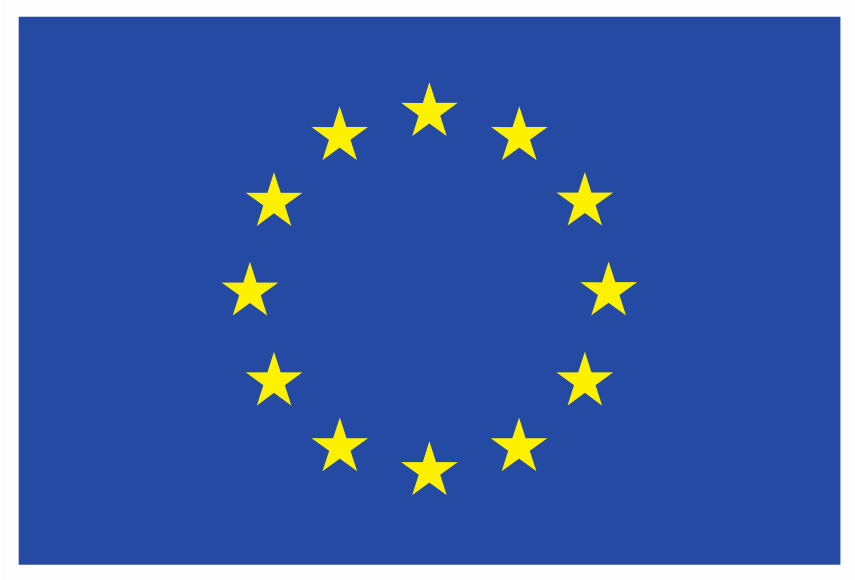 TRIIAL project is co-funded
 by the European Commission
 Directorate General for Justice and Consumers,
 Grant Agreement No. 853832
EUB:

"a lengyel kormány által előterjesztett érvek lényegében azon uniós jogi rendelkezések hatályára – és ezáltal értelmezésére – vonatkoznak, amelyeket az első kérdés érint, valamint azon joghatásokra, amelyek e rendelkezésekből eredhetnek, különös tekintettel az említett jog elsőbbségére. Az előterjesztett kérdés érdemére vonatkozó ezen érvek tehát a lényegüknél fogva nem vezethetnek a kérdés elfogadhatatlanságának megállapításához”
(C-487/19. W. Ż. ítélet, C-748/19–C-754/19. WB és társai ítélet)
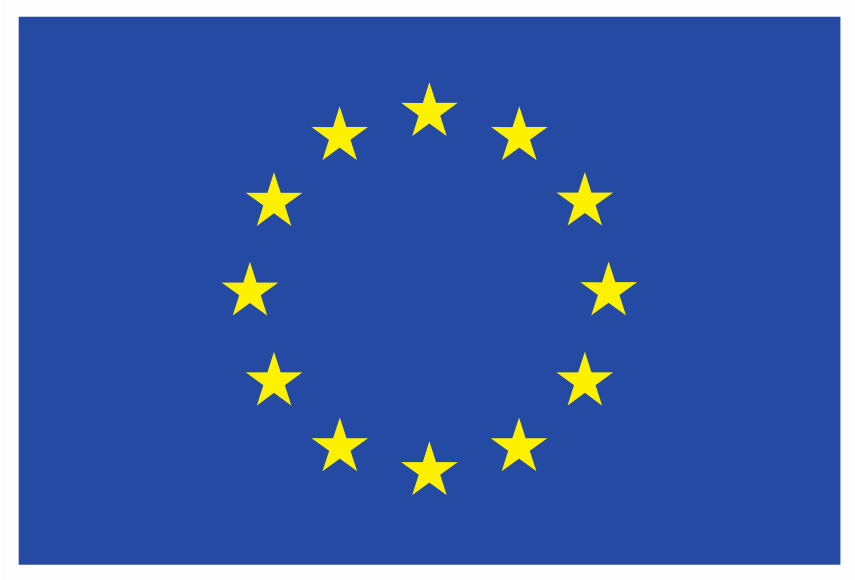 TRIIAL project is co-funded
 by the European Commission
 Directorate General for Justice and Consumers,
 Grant Agreement No. 853832
4. Bírói szerv-e az előterjesztő bíróság?

„a Bíróság állandó ítélkezési gyakorlata értelmében annak értékeléséhez, hogy [az] előzetes döntéshozatalt kezdeményező szerv az EUMSZ 267. cikk szerinti „bíróság” jellemzőivel rendelkezik‑e – ami kizárólag az uniós jog alapján eldöntendő kérdés –, így tehát annak értékeléséhez, hogy az előzetes döntéshozatal iránti kérelem elfogadható‑e, a Bíróság meghatározott tényezők összességét veszi figyelembe, amelyek közé tartozik az, hogy a szerv jogszabály alapján jött‑e létre, állandó jelleggel működik‑e, hatásköre kötelező jellegű‑e, az eljárása kontradiktórius jellegű‑e, jogszabályokat alkalmaz‑e, valamint hogy független‑e”
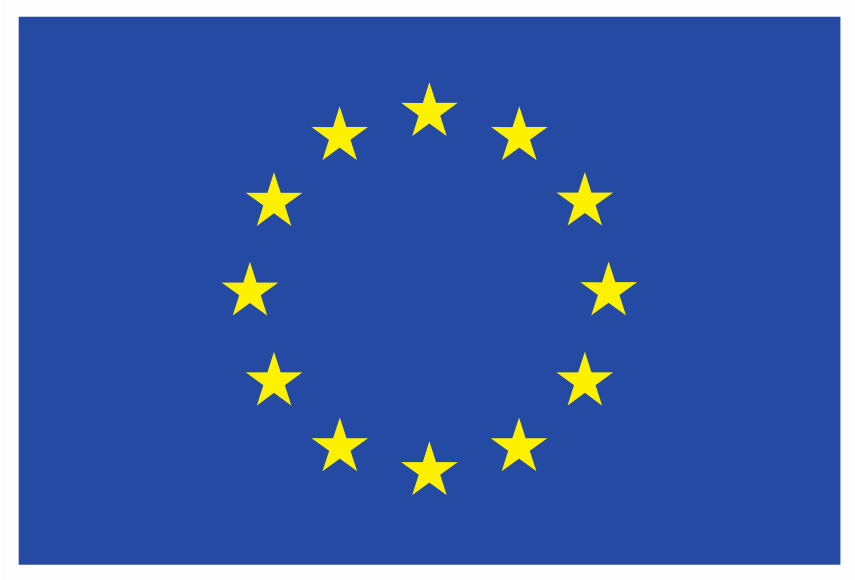 TRIIAL project is co-funded
 by the European Commission
 Directorate General for Justice and Consumers,
 Grant Agreement No. 853832
C-748/19–C-754/19. WB és társai ítélet:
Lublini regionális ügyészség és a varsói regionális ügyészség: a jelen előzetes döntéshozatal iránti kérelmeknek a Bíróság elé terjesztéséről szóló határozatokat az ítélkező testület elnöke fogadta el, aki e testület másik két tagjának részvétele nélkül döntött. Márpedig a büntetőeljárási törvénykönyv 29. cikkének 1. §‑a szerint a fellebbviteli bíróságnak három bíróból álló tanácsban kell határozatot hoznia, amennyiben a törvény nem rendelkezik másként, és az alapügyekben nincs olyan körülmény, amely más ítélkező testület igénybevételét indokolná. Így az ítélkező testület elnökének nincs hatásköre arra, hogy egyedül döntsön bármely kérdésben, ezért nem tekinthető úgy, hogy valamely tagállamnak az EUMSZ 267. cikk értelmében vett „bírósága” fordult a Bírósághoz.
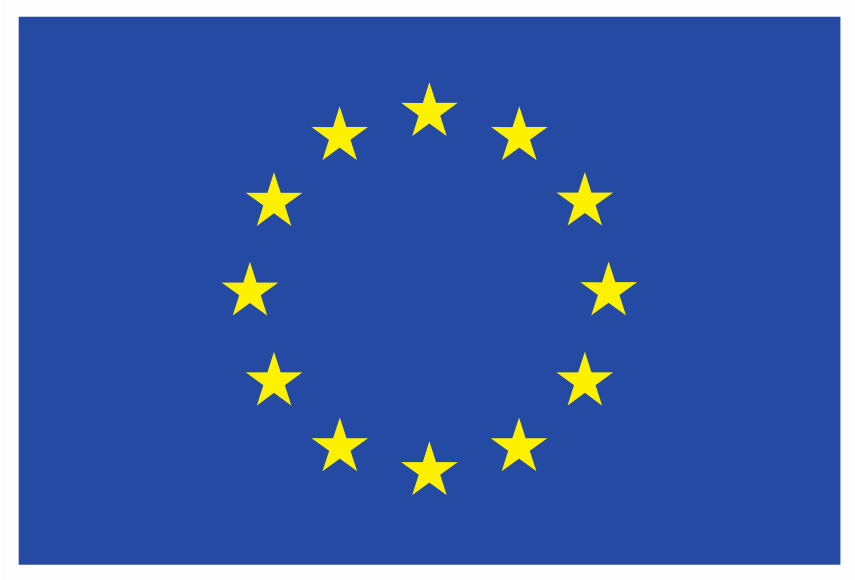 TRIIAL project is co-funded
 by the European Commission
 Directorate General for Justice and Consumers,
 Grant Agreement No. 853832
EUB:

„az állandó ítélkezési gyakorlatból következik, hogy az EUMSZ 267. cikk szerinti előzetes döntéshozatali eljárás keretében a Bíróságnak – tekintettel a Bíróság és a nemzeti bíróság közötti feladatmegosztásra – nem feladata annak vizsgálata, hogy az előterjesztő határozatot a nemzeti bírósági szervezeti és eljárási szabályoknak megfelelően hozták‑e meg. A Bíróságot tehát mindaddig köti a tagállami bíróság által hozott előzetes döntéshozatalra utaló határozat, amíg azt a nemzeti jog által biztosított jogorvoslati eljárásokhoz kapcsolódóan nem vonják vissza”
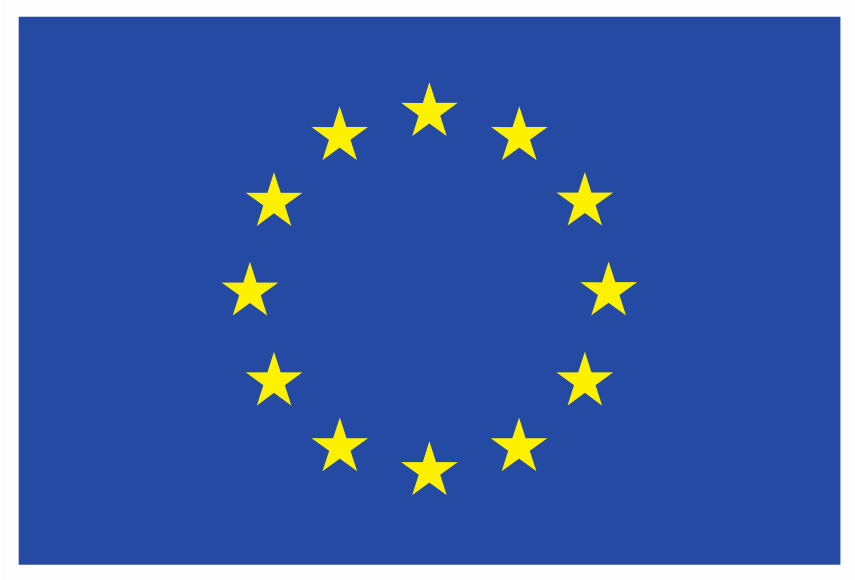 TRIIAL project is co-funded
 by the European Commission
 Directorate General for Justice and Consumers,
 Grant Agreement No. 853832
EUB: 

”azok a feltételek, amelyek mellett a Bíróság az előzetes döntéshozatali feladatát ellátja, függetlenek a nemzeti bíróságok előtt indított peres eljárások jellegétől és céljától […]
Amint az kitűnik az állandó ítélkezési gyakorlatból, olyan nemzeti bíróság fordulhat a Bírósághoz, amely előtt eljárás van folyamatban, és amelyhez igazságszolgáltatási jellegű határozat meghozatalára irányuló eljárás keretében való határozathozatal érdekében fordultak”
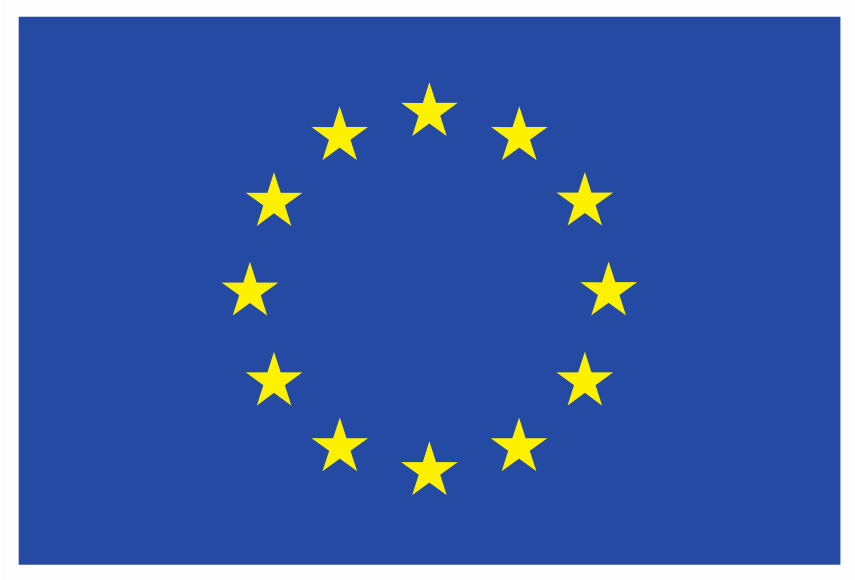 TRIIAL project is co-funded
 by the European Commission
 Directorate General for Justice and Consumers,
 Grant Agreement No. 853832